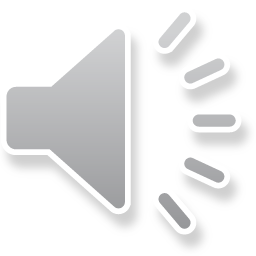 Organisatorisk och social arbetsmiljö - OSA
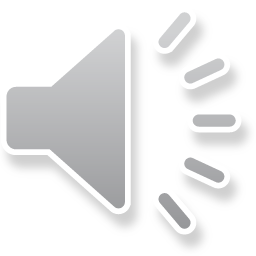 Organisatorisk och social arbetsmiljö
Arbetsmiljöverkets föreskrift AFS 2015:4

Organisatorisk arbetsmiljö			
ledning och styrning					
kommunikation
delaktighet, handlingsutrymme
fördelning av arbetsuppgifter
krav, resurser och ansvar
Social arbetsmiljö
socialt samspel 
samarbete 
socialt stöd från chefer och kollegor
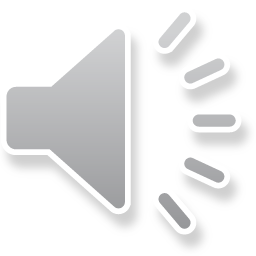 [Speaker Notes: Arbetsmiljö brukar indelas i fysisk, organisatorisk och social arbetsmiljö.
I Arbetsmiljöverkets föreskrift AFS 2015:4 behandlas särskilt den organisatoriska och sociala arbetsmiljön, som ofta förkortas OSA.
 
Organisatorisk arbetsmiljö är till exempel 
ledning och styrning av arbetet				
hur vi kommunicerar med varandra, eller delar med oss av information
om vi upplever delaktighet och handlingsutrymme
hur våra arbetsuppgifter fördelas inom avdelningen
vilka krav som ställs på oss, vilka resurser och ansvar vi har i vårt arbete
 
Social arbetsmiljö är
Hur vi är mot varandra på arbetsplatsen
Hur vi samarbetar med varandra
Vilket stöd vi får av varandra eller av vår chef]
OSA-risker
Arbetsmängd
Tidsramar
Svårighetsgrad
Emotionell påfrestning
Kognitiv belastning
Övertidsarbete
Långa arbetspass
En ohälsosam arbetssituation uppstår när kraven överstiger resurserna under en längre tid, och möjligheten till återhämtning inte är tillräcklig.
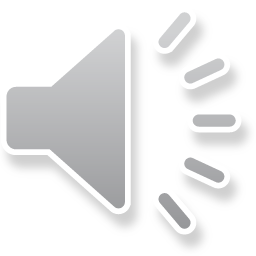 [Speaker Notes: Precis som det finns risker i den fysiska arbetsmiljön så finns det risker i den organisatoriska och sociala arbetsmiljön.
Det kan till exempel vara 
Mängden arbete som ska hinnas med, kanske inom en viss tidsram som är för snäv
Att vi tycker att en uppgift är för svår eller för emotionellt påfrestande.
Att vi har en hög kognitiv belastning, alltså har för många bollar i luften samtidigt
Att vi arbetar mycket övertid eller långa arbetspass utan tillräckligt med återhämtning.
 
En ohälsosam arbetssituation uppstår när kraven överstiger resurserna under en längre tid, och möjligheten till återhämtning inte är tillräcklig.]
Var uppmärksam på…
konflikter 
arbetsfördelning 
förutsättningar för samarbete 
konsekvenser av förändringar
tidiga signaler
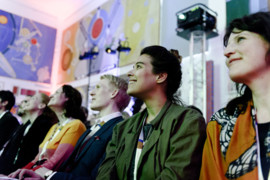 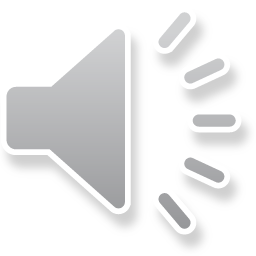 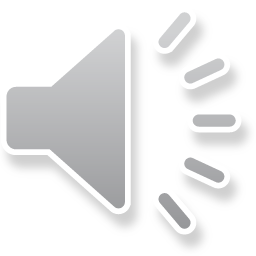 [Speaker Notes: Ett sätt att förebygga OSA-risker är att vara uppmärksam på 
konflikter i arbetsgruppen
hur arbetet är fördelat inom gruppen
vilka förutsättningar finns för samarbete mellan medarbetarna
konsekvenser av förändringar av olika slag, tex en omorganisation
 
Ha också koll på tidiga signaler på ohälsa
 
Tidiga signaler på ohälsa kan vara
Bristande motivation, nedstämdhet, blir lättare irriterad än tidigare
Försämrad koncentrationsförmåga, ökad glömska, svårare att komma igång och ta initiativ, svårare att fatta beslut
Låg kvalitet på arbetet eller sen leverans av arbetsresultat
Konflikter, samarbetssvårigheter, kränkningar, trakasserier
Värk, sömnbesvär, mag-tarmbesvär
Sjukskrivningar, sjuknärvaro, hög personalomsättning
Olyckstillbud]
Tidiga signaler på ohälsa
Bristande motivation, nedstämdhet, irritation
Försämrad koncentrationsförmåga, ökad glömska, svårare att komma igång och ta initiativ, svårare att fatta beslut
Låg kvalitet på arbetet eller sen leverans av arbetsresultat
Konflikter, samarbetssvårigheter, kränkningar, trakasserier
Värk, sömnbesvär, mag-tarmbesvär
Sjukskrivningar, sjuknärvaro, hög personalomsättning
Olyckstillbud
[Speaker Notes: Tecken och signaler på ohälsosam arbetsbelastning
En ohälsosam arbetsbelastning handlar om mer än mängden arbete som ska utföras (se tidigare bild), och kan visa sig på olika sätt hos olika arbetstagare. Ofta kan man se en kombination av tecken och signaler hos en eller flera av arbetstagarna (eller hos sig själv) och det är då viktigt att ta ett samtal för att tillsammans med arbetstagaren försöka reda ut vad det beror på och vad du som chef kan göra.

Kränkningar och trakasserier kan bero på en ohälsosam arbetsbelastning, dock inte alltid. Det är viktigt att du som chef snabbt tar ett samtal med den/de som blir utsatta och den/de som utsätter för att reda ut vad det är som hänt och varför. Kränkande särbehandling omfattas av arbetsmiljölagstiftningen, medan trakasserier på grund av någon av diskrimineringsgrunderna omfattas av diskrimineringslagen.]
Fundera på
Vilka OSA-relaterade risker finns på er arbetsplats?
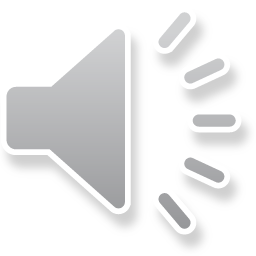 [Speaker Notes: Alla anställda har ett ansvar att bidra till en bra arbetsmiljö. Som chef har du ett extra ansvar att vara uppmärksam på riskerna i arbetsmiljön. Ett tips till dig som chef är att du tar dig en funderare på vilka OSA-relaterade risker som finns just på er arbetsplats. Gör gärna den där funderingen tillsammans med ditt skyddsombud eller med dina medarbetare. Tillsammans kan ni förebygga riskerna.]